1
2
Time to Thaw the Freeze
3
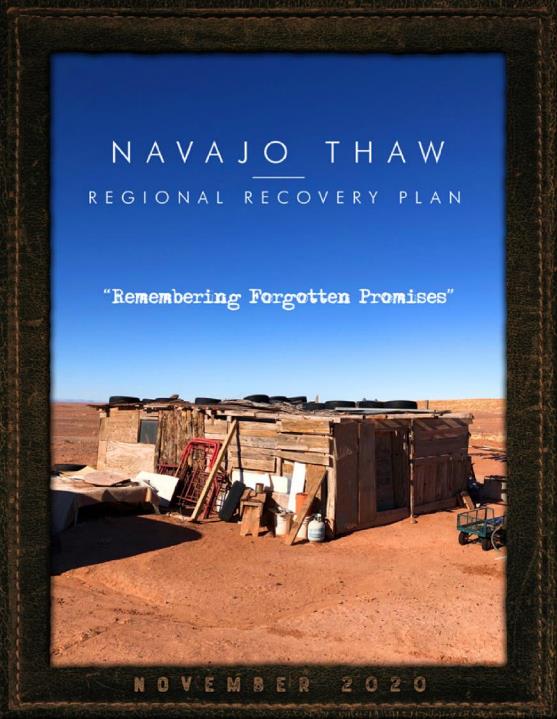 4
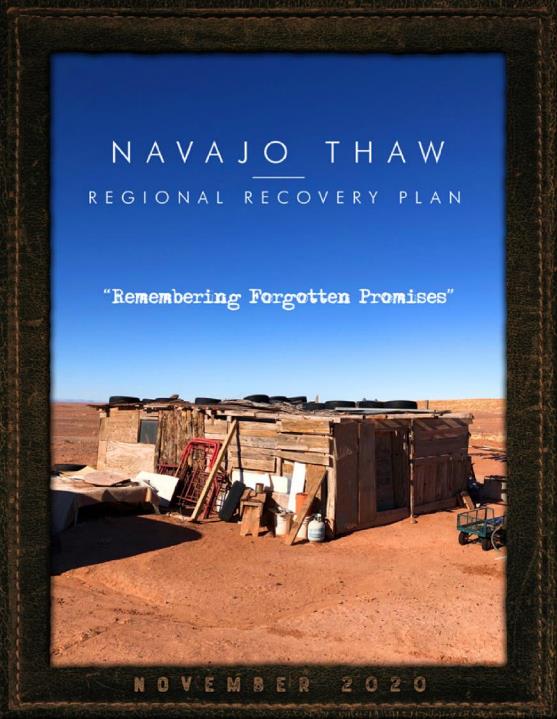 In 2020, over 600 Navajo people came together, resulting in a 116-page Regional Recovery Plan presenting a 
three-phased, 10-year, $4 billion investment strategy to address the impacts of the Bennett Freeze and Forced Relocation
5
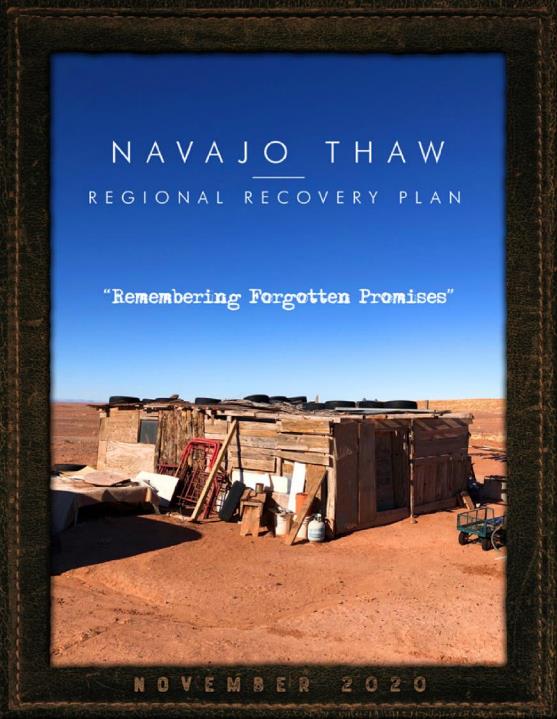 The plan also calls for the repurposing of a federal office to help Navajo communities build:

Housing

Infrastructure

Public Facilities

Economic Enterprise
In 2020, over 600 Navajo people came together, resulting in a 116-page Regional Recovery Plan presenting a 
three-phased, 10-year, $4 billion investment strategy to address the impacts of the Bennett Freeze and Forced Relocation
6
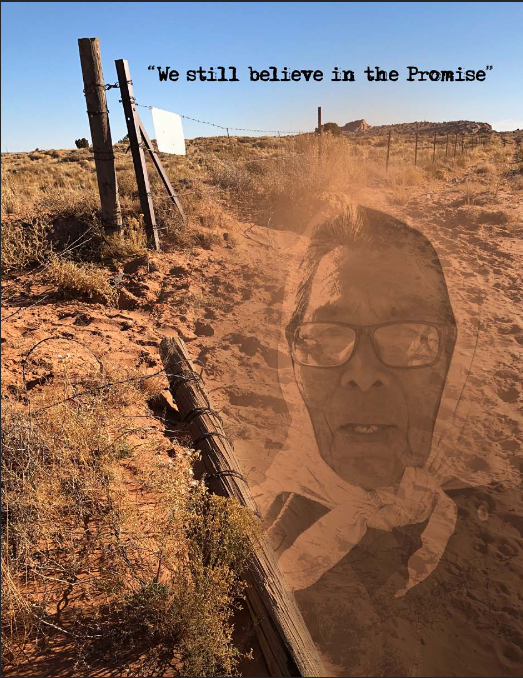 It Doesn’t Have to Remain this Way
Still Hope for the Future
7
FOUR PART PRESENTATION
1—Purpose
2—Request 
3—Progress
4—Plan
8
FOUR PART PRESENTATION
1—Purpose
2—Request 
3—Progress
4—Plan
9
1—Purpose
10
1—Purpose
11
FOUR PART PRESENTATION
1—Purpose
2—Request 
3—Progress
4—Plan
12
FOUR PART PRESENTATION
1—Purpose
2—Request 
3—Progress
4—Plan
13
2—Request
14
2—Request
15
2—Request
16
2—Request
17
2—Request
18
FOUR PART PRESENTATION
1—Purpose
2—Request 
3—Progress
4—Plan
19
FOUR PART PRESENTATION
1—Purpose
2—Request 
3—Progress
4—Plan
20
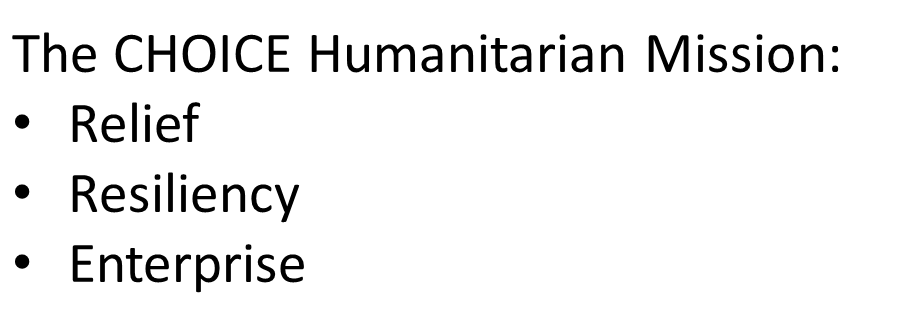 Partnership with International Non-profit:    CHOICE Humanitarian
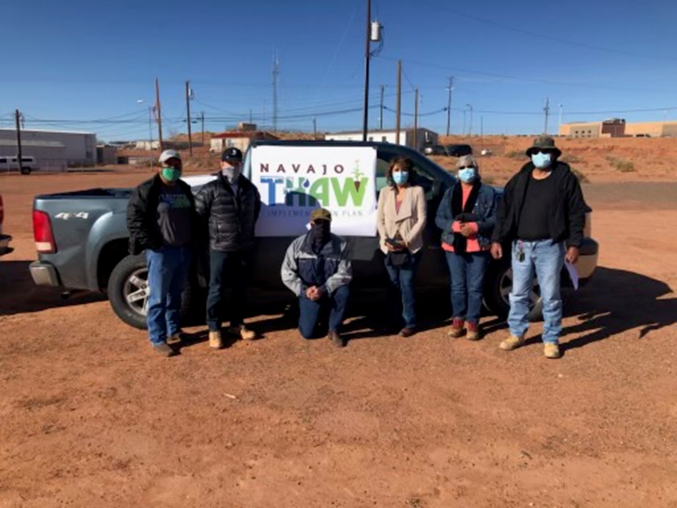 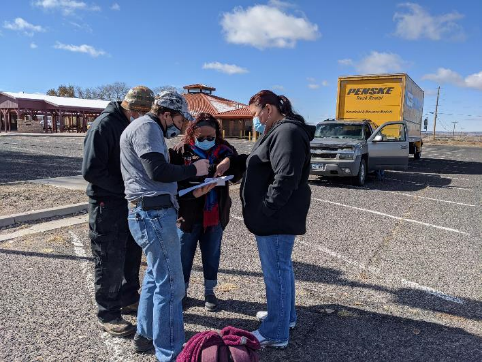 21
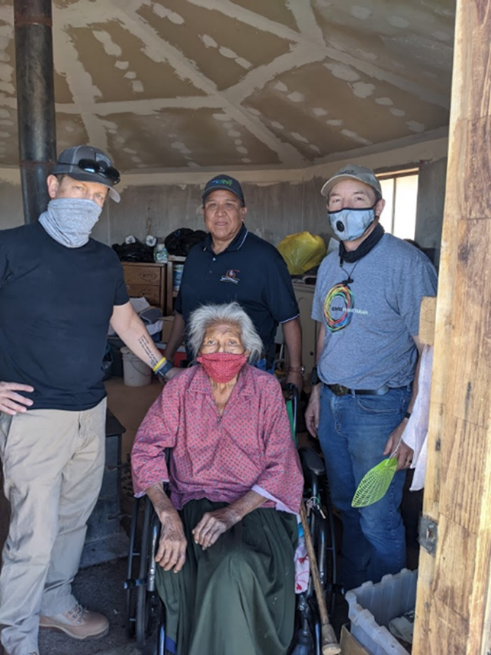 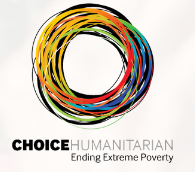 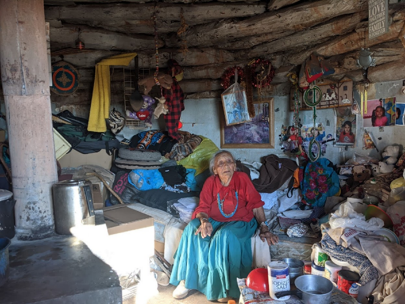 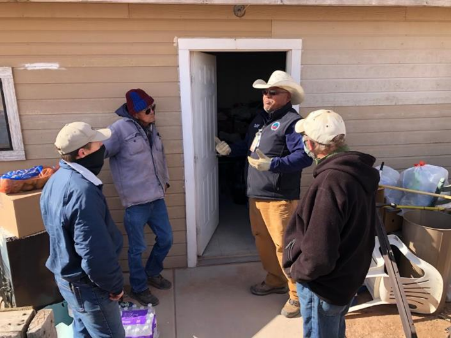 Mobilizing the Navajo Thaw
22
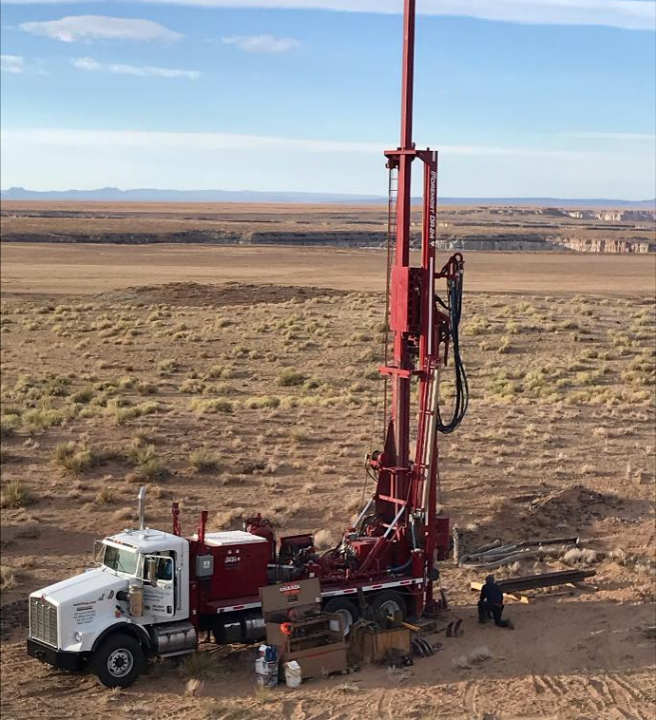 Tolani Lake Enterprises COVID Relief
23
Tolani Lake Enterprises COVID Relief
Tolani Lake Enterprises (TLE) has worked closely since June 2020 with the Navajo Nation Water Resources Department, Office of Navajo-Hopi Land Development, and BIA (Western Agency) to plan and implement a Covid Relief and Recovery Water and Food Security initiative.
 
*  	Six wells have been completed, with good quality water available for all community uses:   
                                                          Cameron Old Farm      1 	                    Teesyahotyeel 	                    2   (two test)
			       Black Falls 	      2   (two test)	   North Leupp		   1   (test)	
 
*	The Black Falls wells are the first water sources ever developed for that community!

*               Teesyahotyeel and North Leupp wells are test wells for Navajo Nation Water Resources

*	Six additional wells will be drilled and completed and equipped by December 30
				Black Falls			1  (production)
				Beaver Farm (Leupp)		2  (one test, one production)
				Coalmine Canyon			1   deep production well
				Tuba City/Kerley Valley		2  (one test, one production)
24
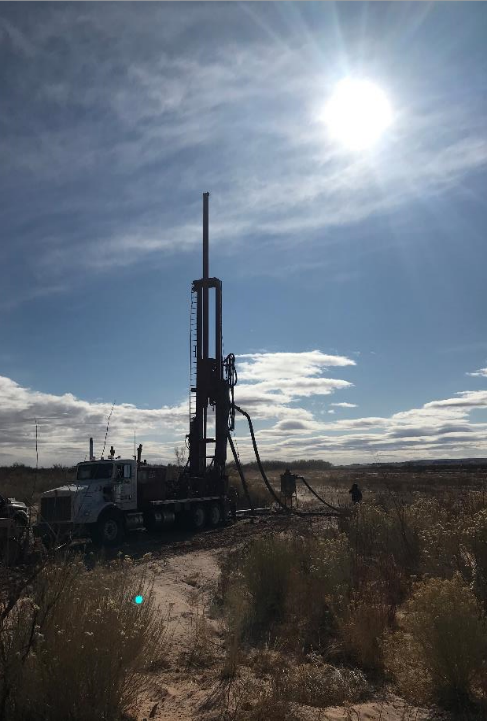 Tolani Lake Enterprises COVID Relief
*   Each production well is being pump tested, water quality analyses conducted and reported, and wells fit with pump, power source, security fence, pipeline, 25,000 gallon water tank, and watering point. Test wells with adequate good quality water (Teesyahotyeel, Black Falls) are also being pumped to water tanks for community use.

*  30 roof-top water catchments with tanks and filters have been installed on at least 30 homes in 10 communities, to provide safe water for needy families; at least 30 more systems will be installed before the end of December.
25
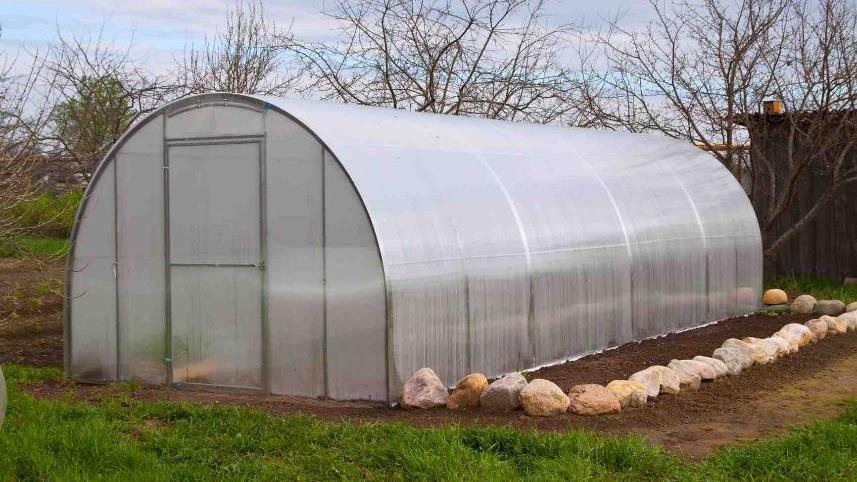 Tolani Lake Enterprises COVID Relief
* Eight hoophouses are growing high quality food in seven communities (Leupp, Cameron, Teesto, Dilkon, Tolani Lake, Ganado, Birdsprings); distribution to needy families has started and will continue into 2021

* Community teams, growers, and contract engineers, hydrologists, solar installers and others are working seven days a week to complete this work by December 30, as per Agreement with the Navajo Nation.
26
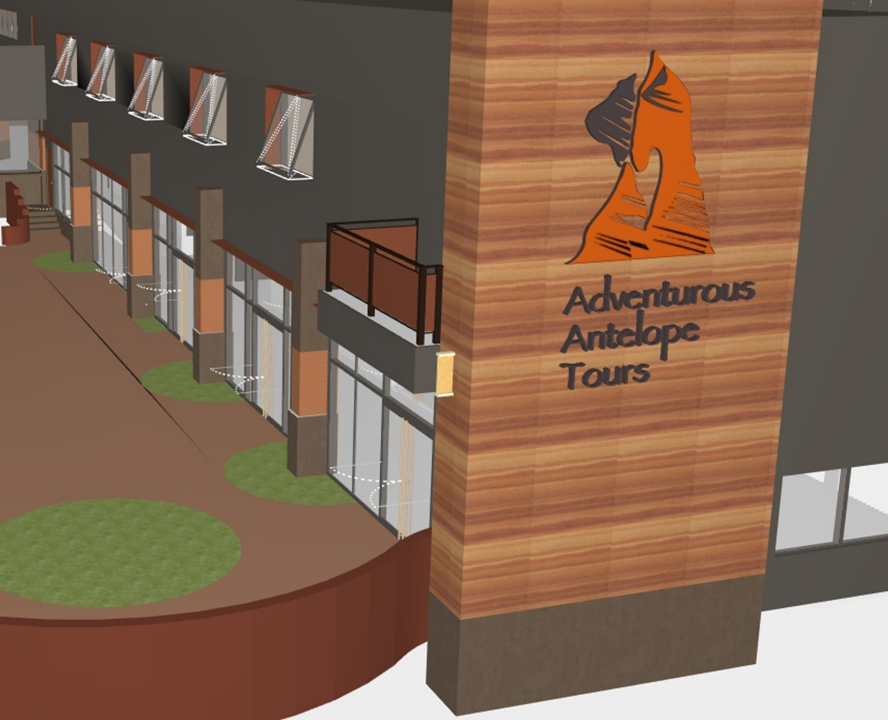 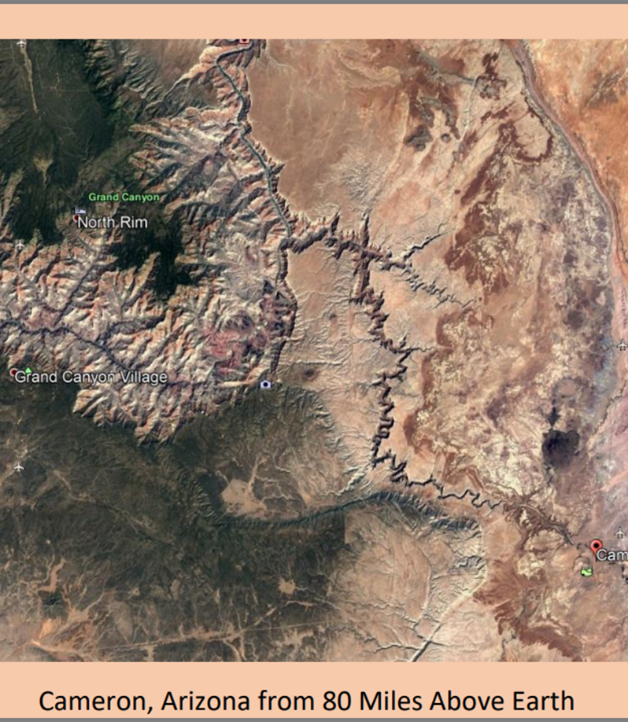 Envision Cameron
What do we want Cameron to look like in 2070?

$215,000 Federal Grant from USDA Rural Development
27
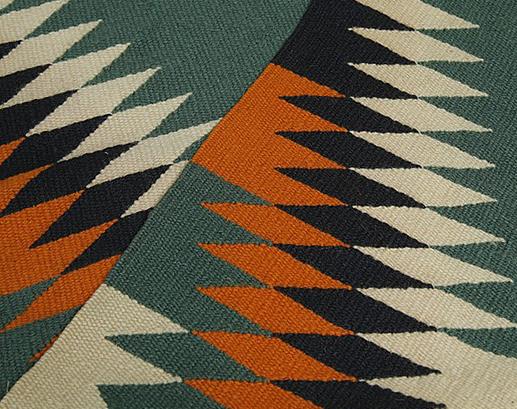 $150,000 grant award from USDA Rural Development for Navajo Business Planning and Business Start-up
Business Assistance for Navajo Entrepreneurs
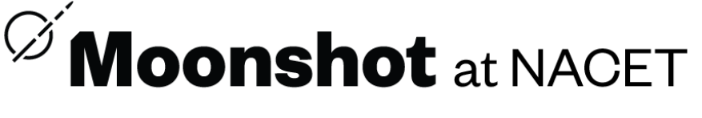 28
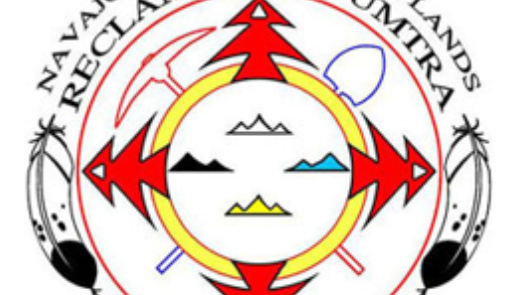 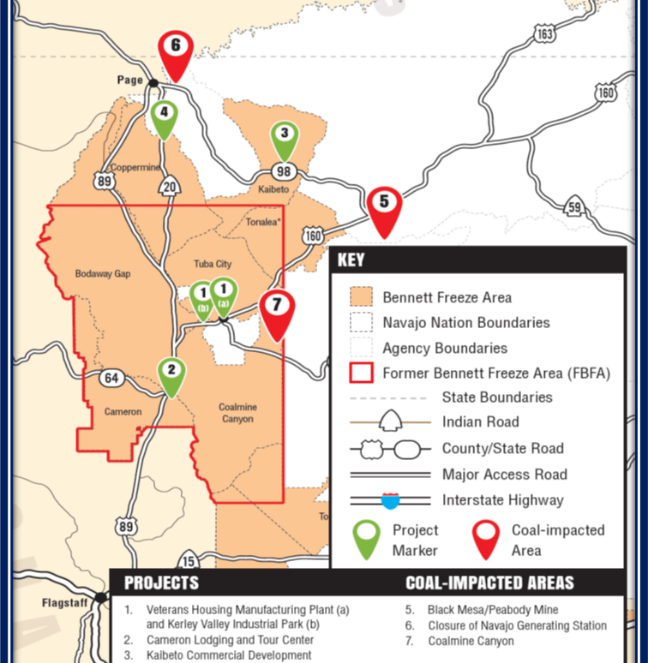 Pending Grant Applications with AML Grant Program
29
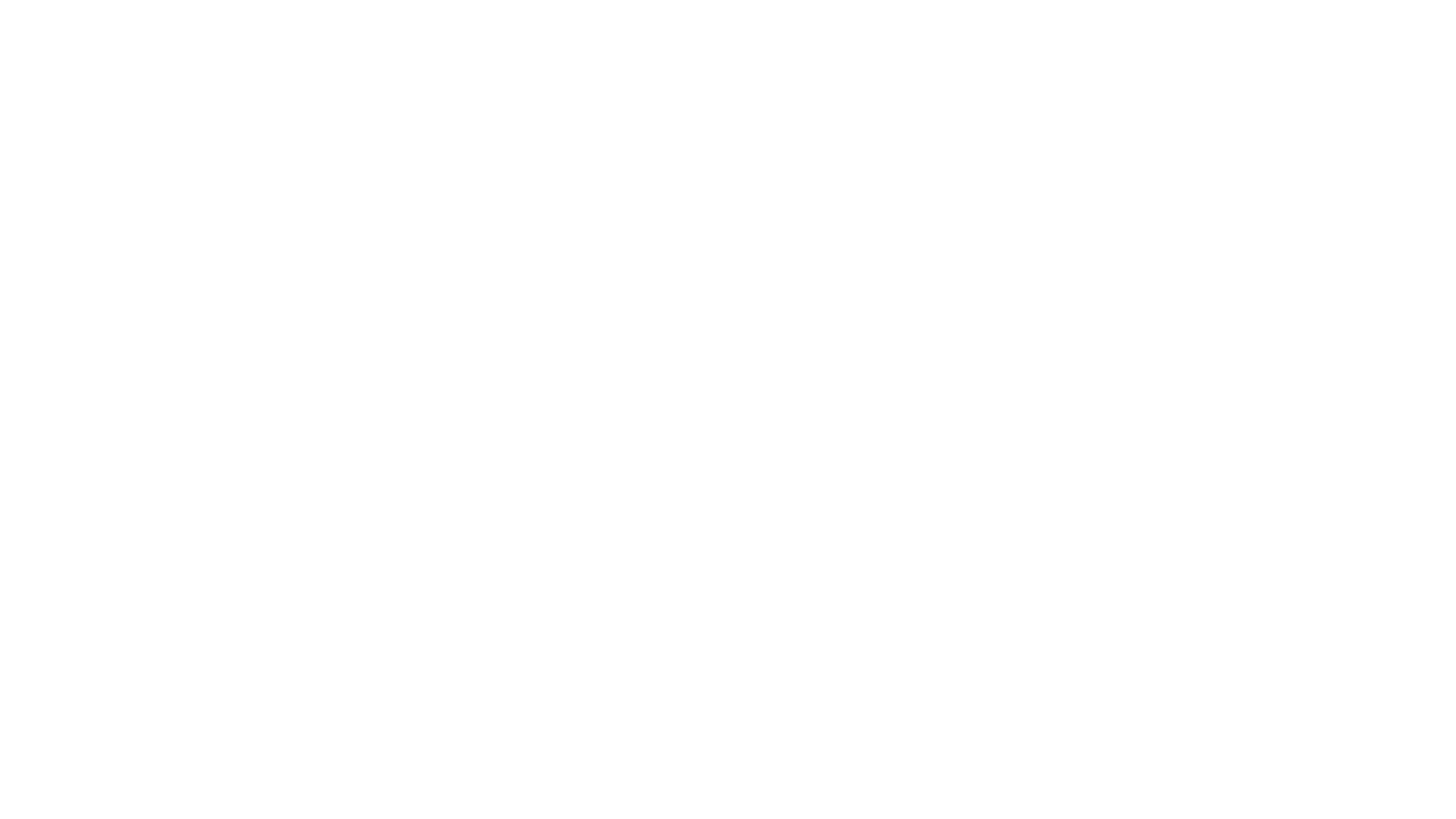 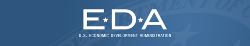 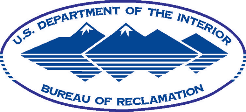 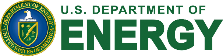 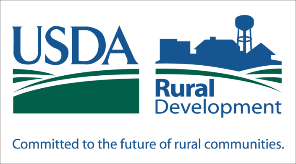 More Grant Application in the Works
30
The Bennett Freeze has Always Been a Stated Priority for the NNC
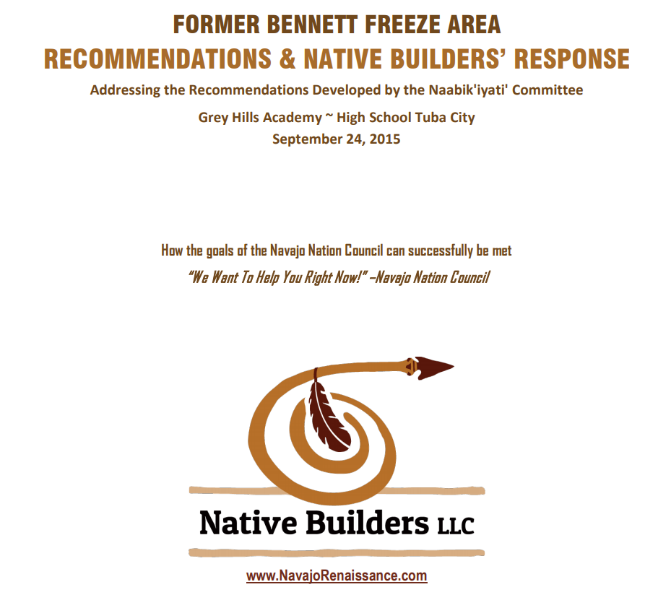 31
The Bennett Freeze has Always Been a Stated Priority for the NNC
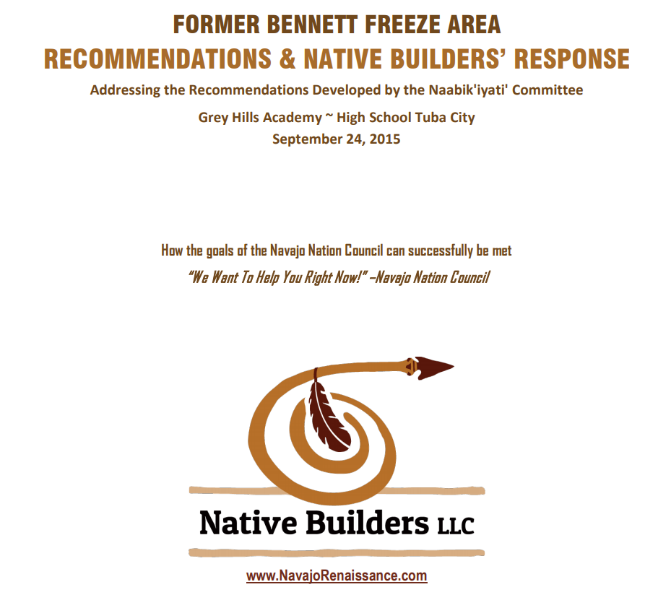 In 2015, the Navajo Nation Council came to Tuba City to focus on the Bennett Freeze.
32
The Bennett Freeze has Always Been a Stated Priority for the NNC
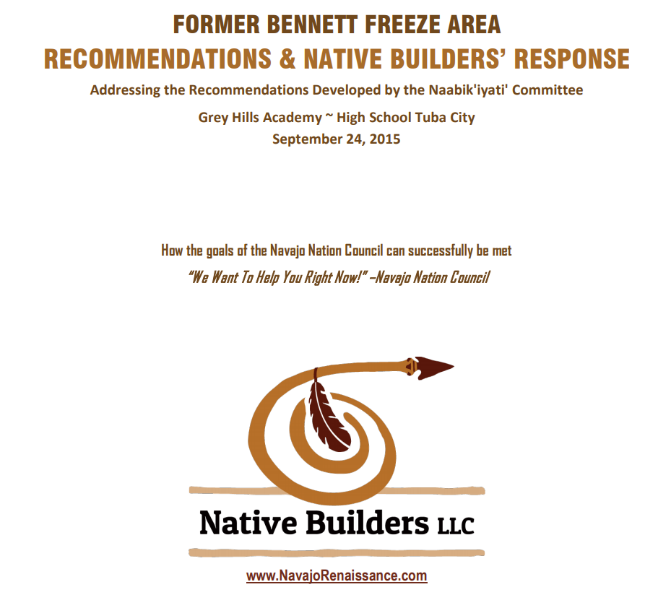 In 2015, the Navajo Nation Council came to Tuba City to focus on the Bennett Freeze.
Their conclusion:

“We want to help you right now!”
33
FOUR PART PRESENTATION
1—Purpose
2—Request 
3—Progress
4—Plan
34
FOUR PART PRESENTATION
1—Purpose
2—Request 
3—Progress
4—Plan
35
FOUR PART PRESENTATION
The complete Plan can be viewed and downloaded at www.NavajoThaw.com
36
FOUR PART PRESENTATION
The following slides show 
“representative sections”
of the plan
37
FOUR PART PRESENTATION
When fully implemented, this plan will not only bring housing, infrastructure, public facilities and an economy to the largest Indian Nation in the United States…
38
FOUR PART PRESENTATION
When fully implemented, this plan will not only bring housing, infrastructure, public facilities and an economy to the largest Indian Nation in the United States…

…it will allow a sovereign nation to build its own future.
39
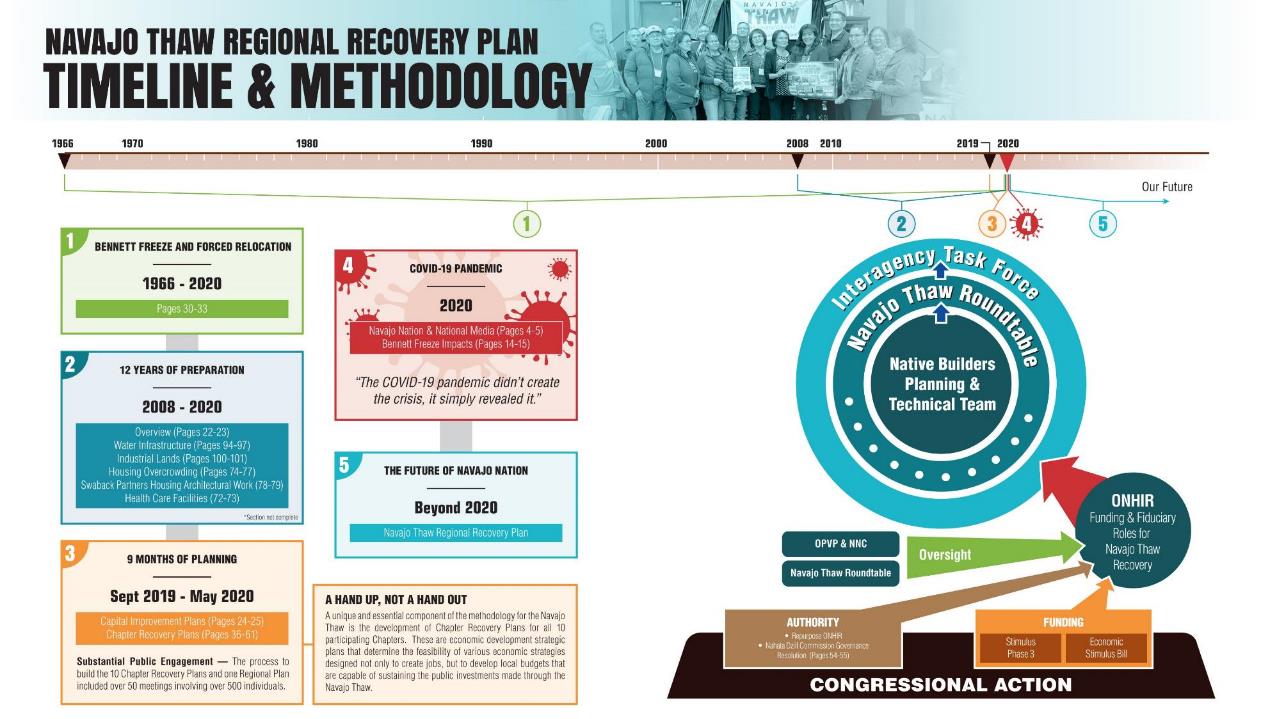 40
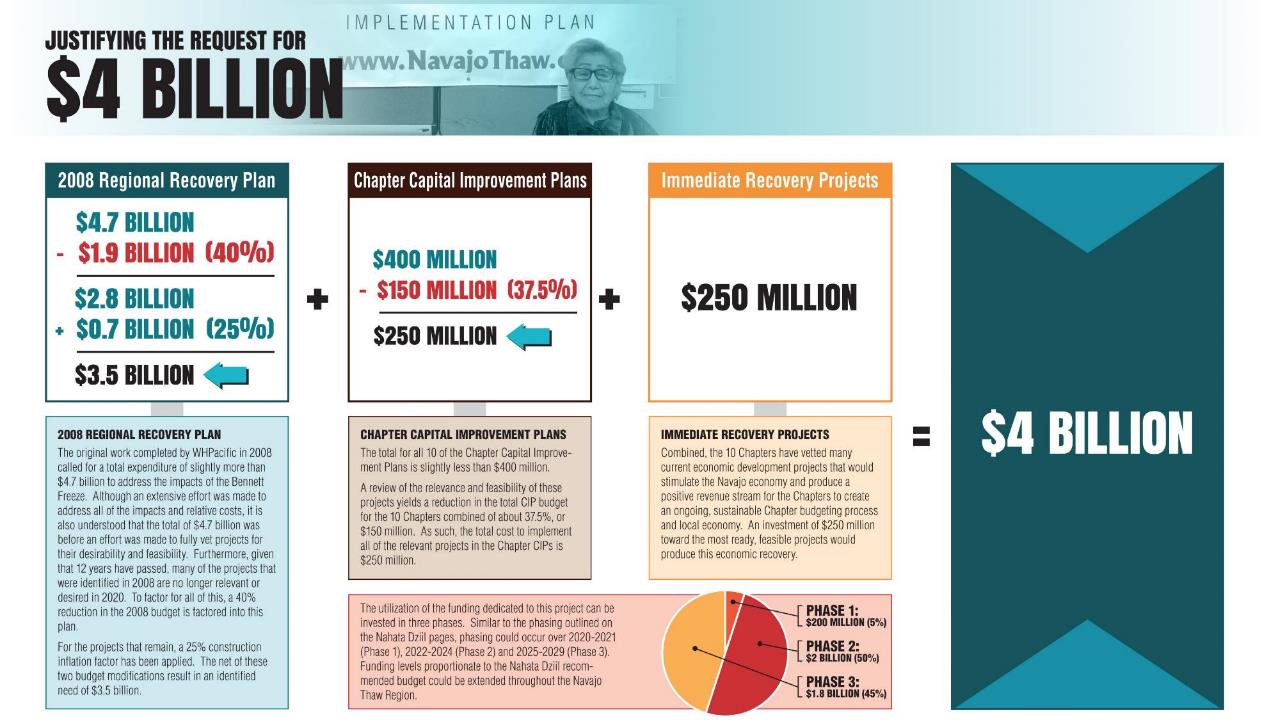 41
116-page Plan…
Building an Economy

Agriculture
Environmental Restoration
Health Care
Housing
Public Safety
Renewable Energy
Telecommunications
Transportation
Travel and Tourism
Water Infrastructure
Recovery Plan

Executive Summary
Funding Request
History and Impact
Chapter Plans 
Building an Economy
Immediate Recovery Projects
Capacity and Organization
42
THE FULL PRESENTATION
The Navajo Thaw Support Team 
is always prepared to present 
the Full Plan.
43
44
Time to Thaw the Freeze
45
Time to Thaw the Freeze
46
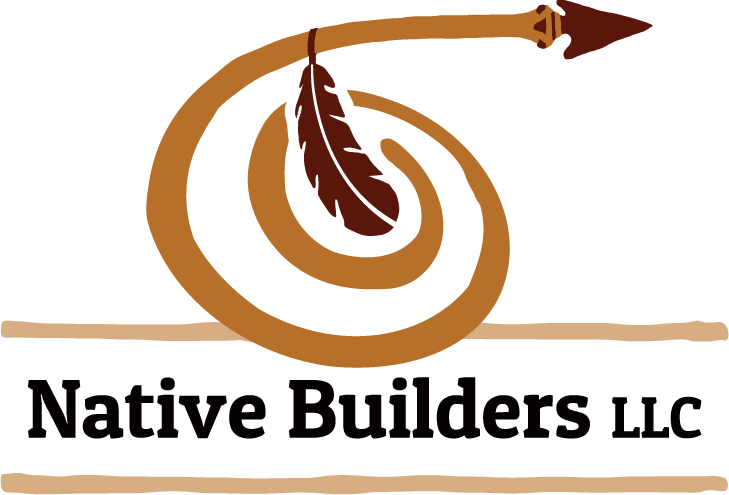 47